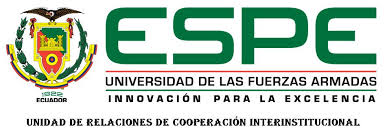 CARRERA DE INGENIERÍA EN MERCADOTECNIA

TRABAJO DE TITULACIÓN PREVIO A LA OBTENCIÓN DEL TÍTULO DE INGENIERO EN MERCADOTECNIA

TEMA: ESTUDIO DE LAS ZONAS COMERCIALES DE LA LÍNEA DE NEGOCIOS Y ABASTOS Y TIENDAS DEL DISTRITO METROPOLITANO DE QUITO DE LA ADMINISTRACIÓN ZONAL QUITUMBE PARROQUIA TURUBAMBA, MEDIANTE GEORREFERENCIACIÓN 

AUTORES: SARANGO AYO MARÍA GABRIELA, QUISHPE PUENTE HOMAR ALEXIS

DIRECTOR: ING. ALVEAR PEÑA HORFAYT ALONSO

SANGOLQUÍ, 

MARZO, 2017
Planteamiento de la Investigación
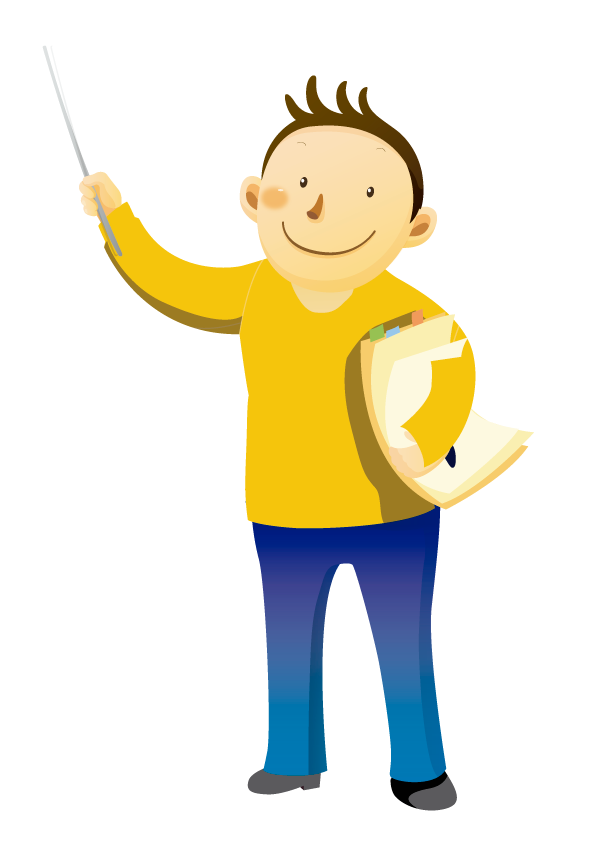 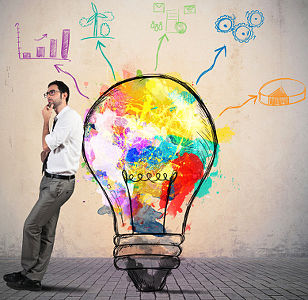 Problema de investigación
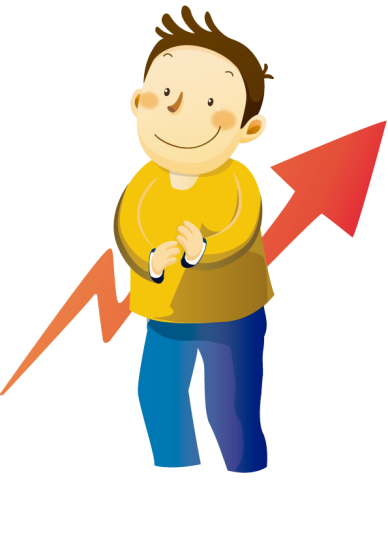 Justificación
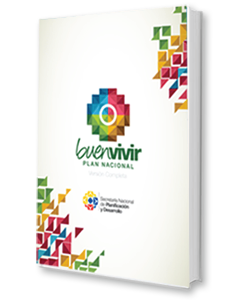 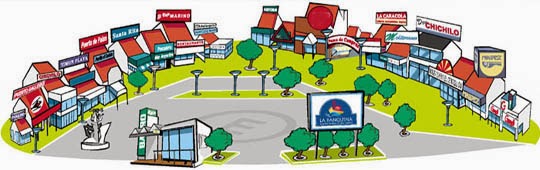 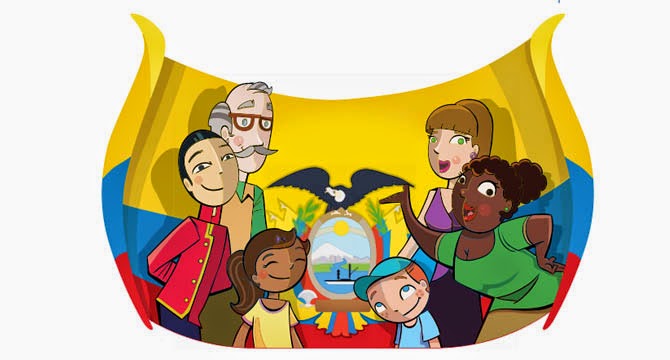 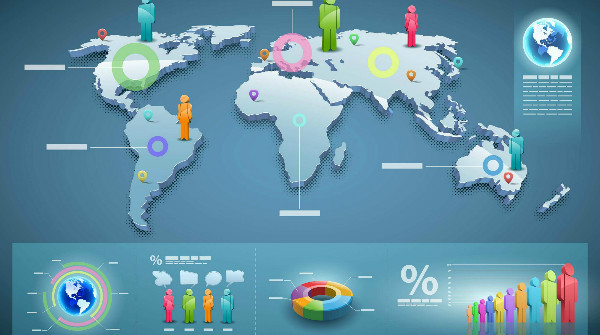 Objetivos
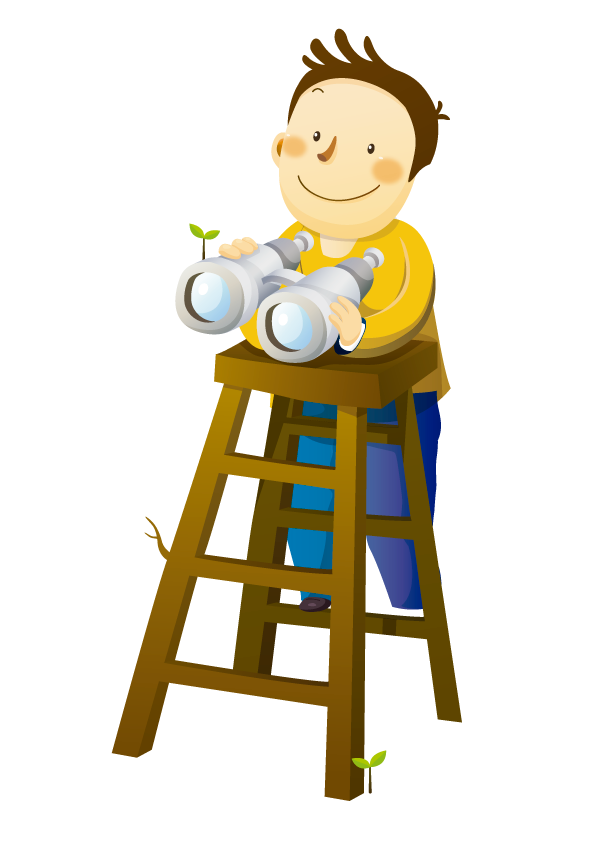 Específicos
Marco Teórico
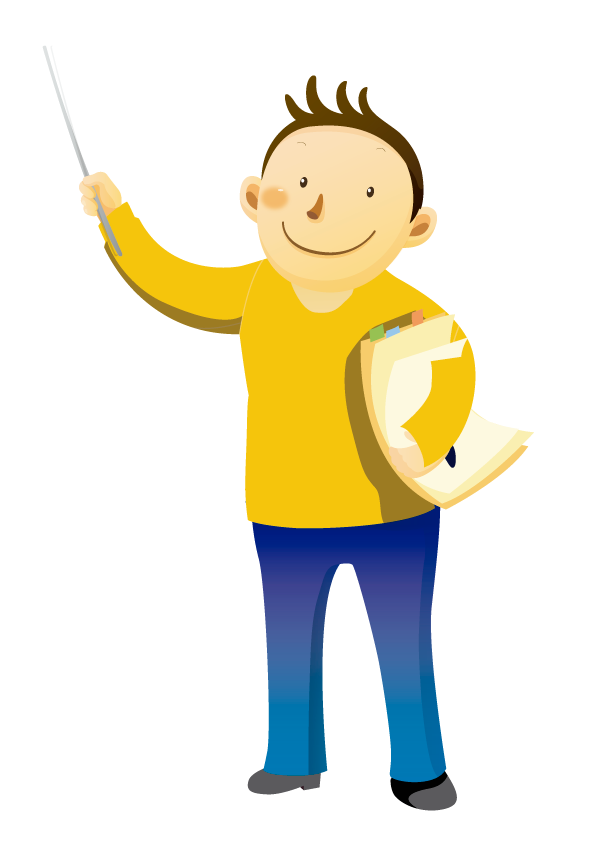 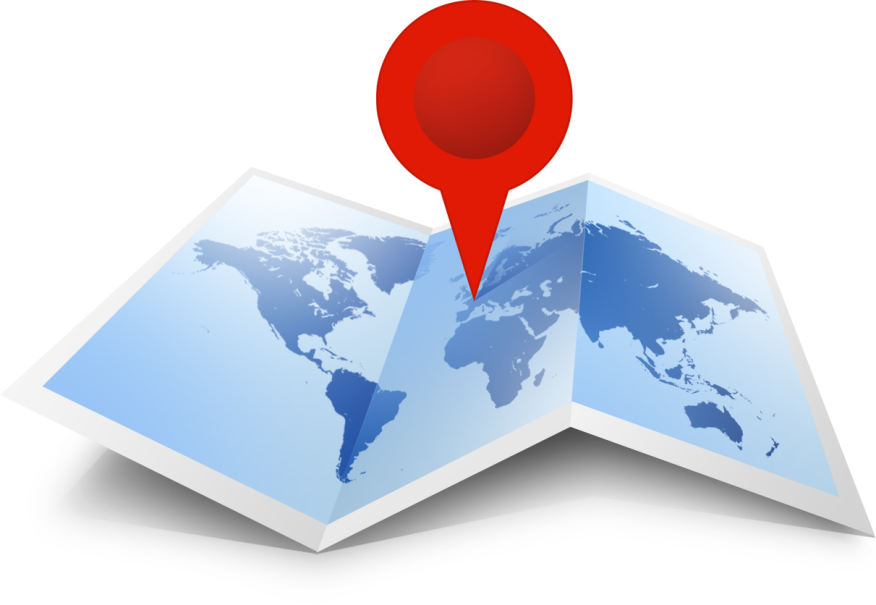 Metodología de la investigación
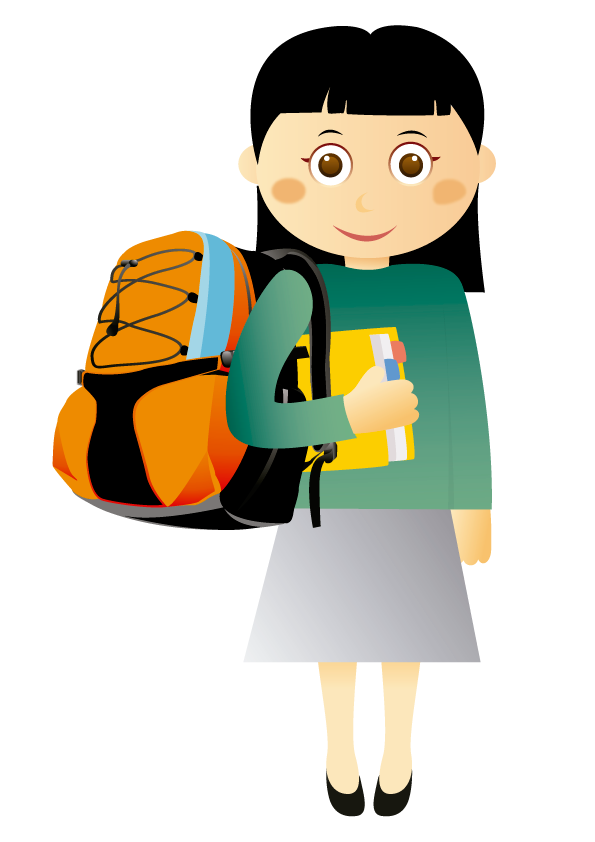 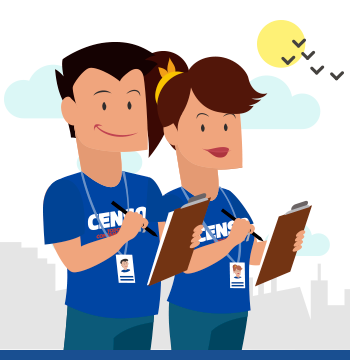 Zona de Estudio
Población Objeto de estudio
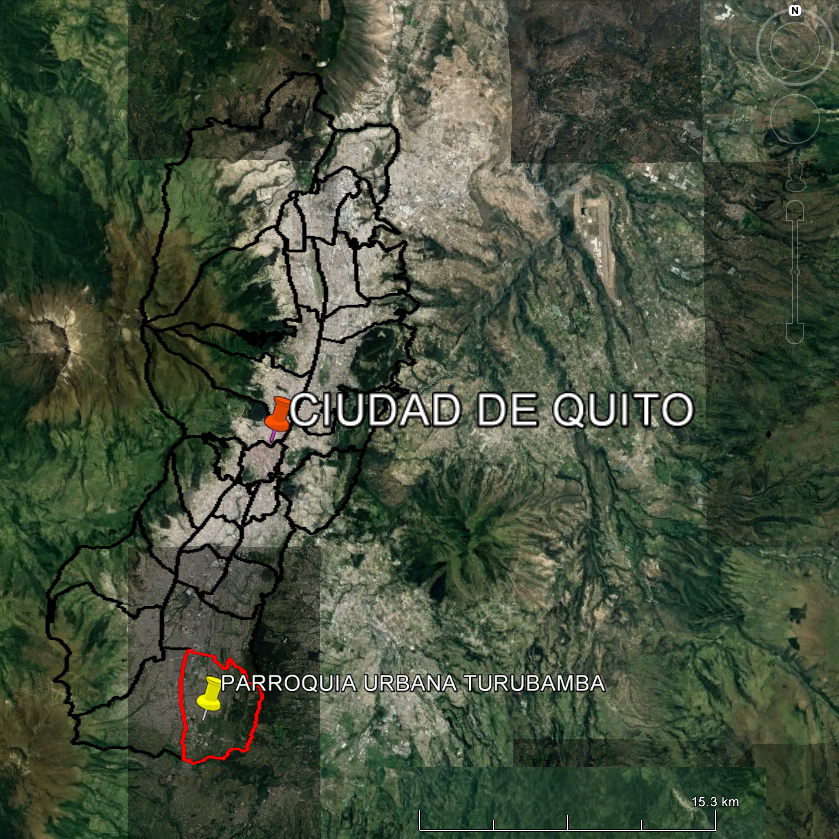 Objetivos de investigación
Específicos
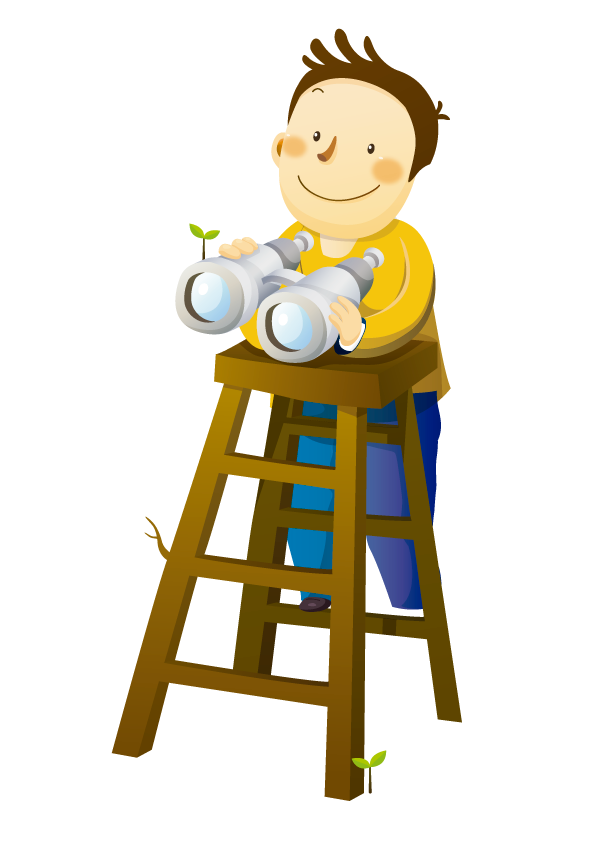 Trabajo de Campo
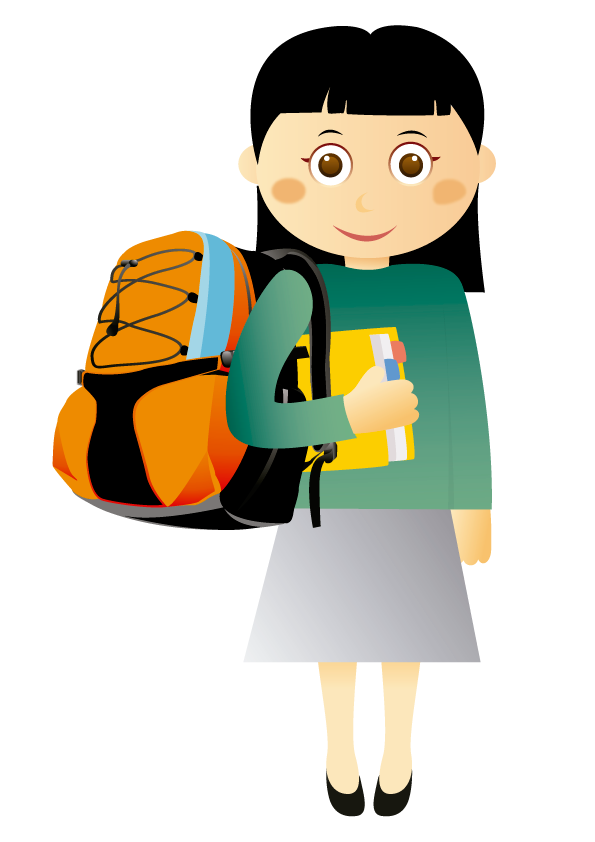 ANÁLISIS UNIVARIADO
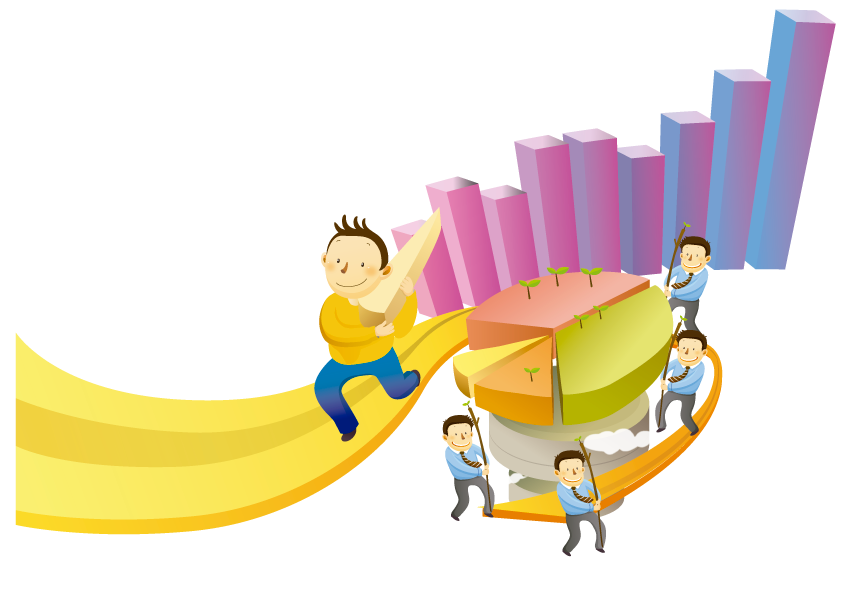 Investigación de Mercado
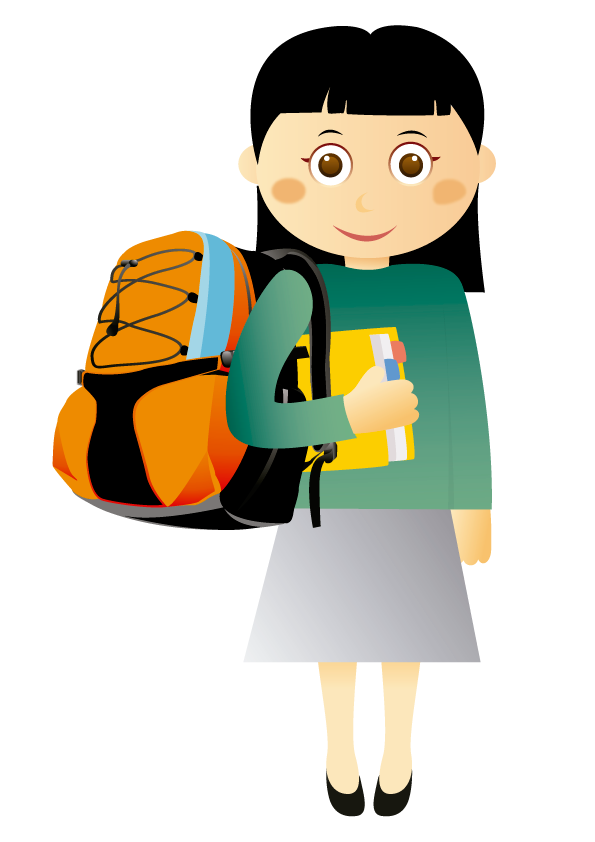 Género
Edad
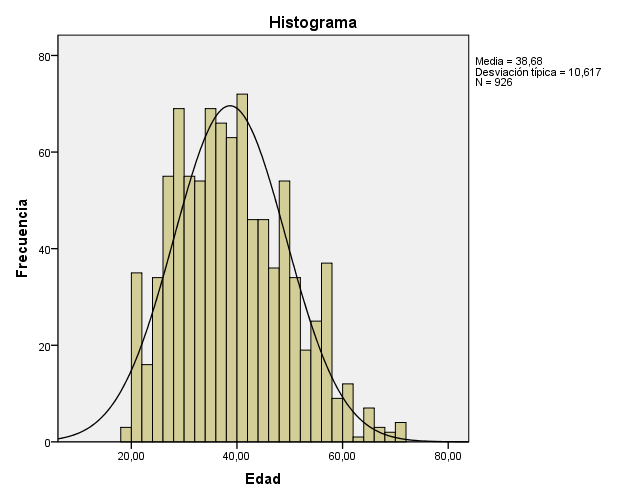 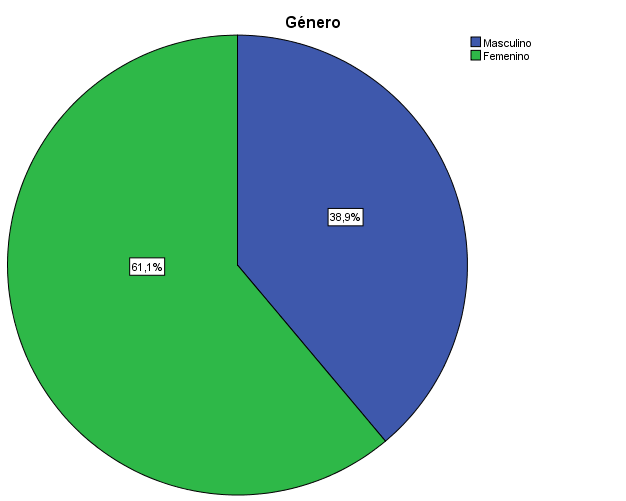 Rango
Mínimo 19 años
Máximo 71 años
Tipo de Local
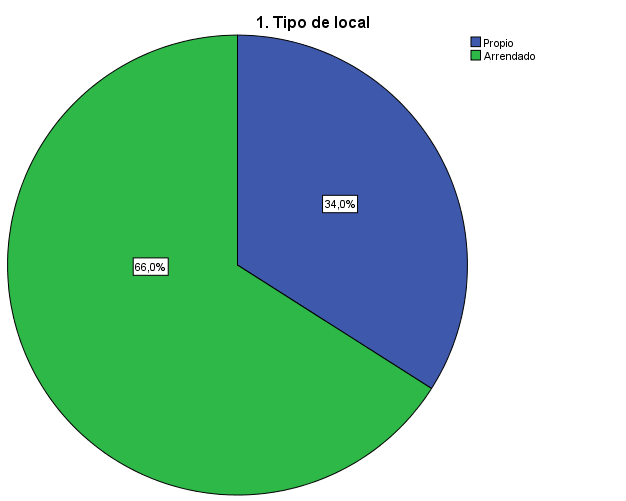 Tipo de Actividad Comercial
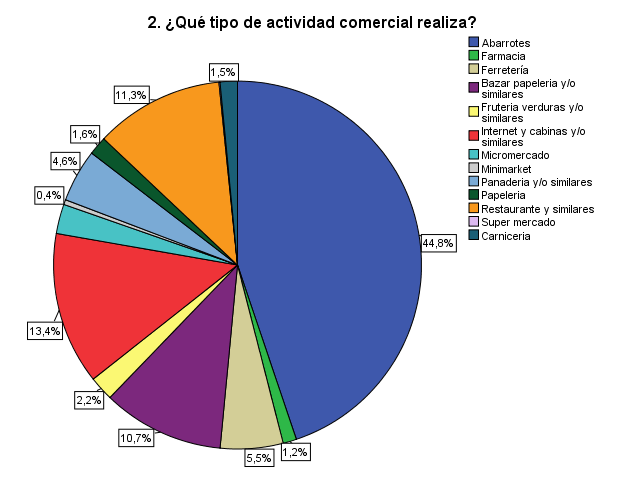 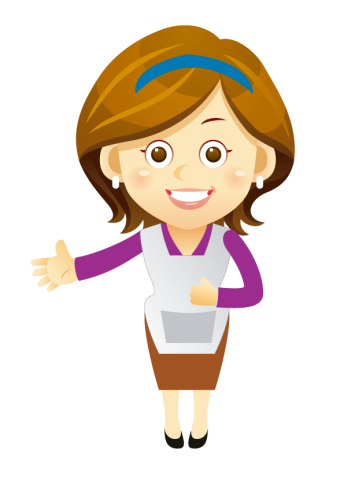 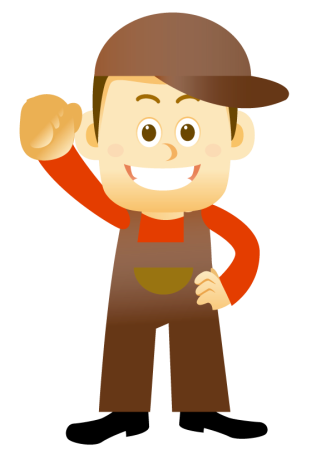 ¿Qué tipo de estudio realizó?
¿Realizó un estudio previo para ubicarse en el sector?
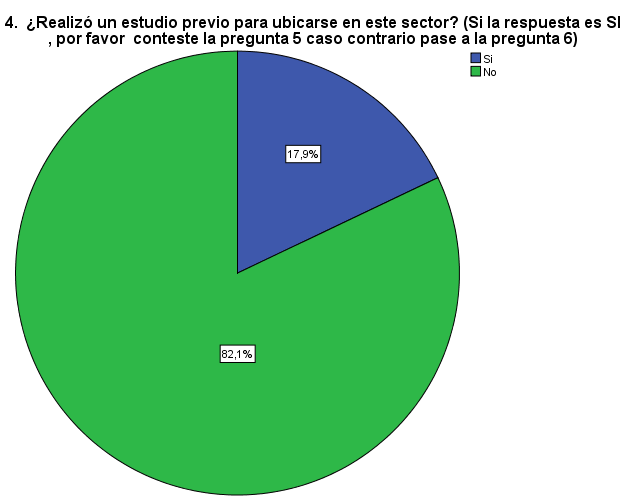 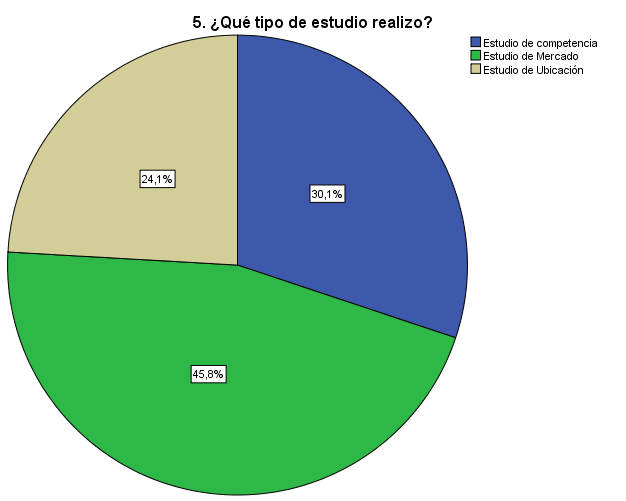 ¿Por qué razón se encuentra en el sector?
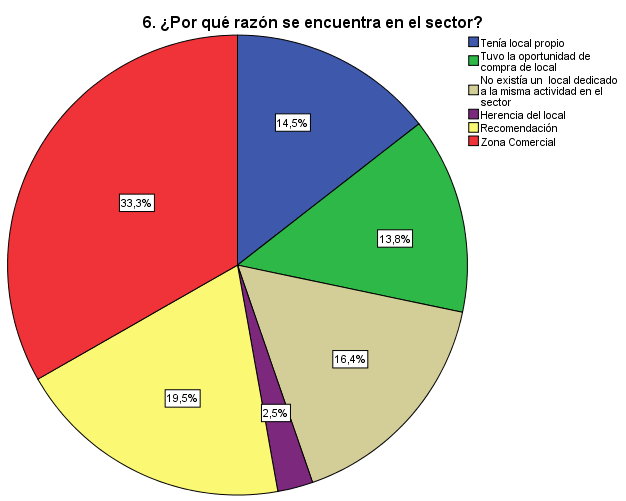 ¿Con qué áreas cuenta su negocio?
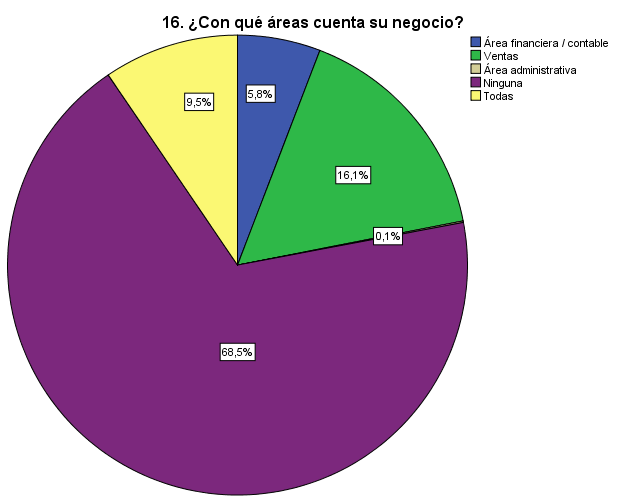 ¿Con qué frecuencia realiza publicidad?
¿Realiza publicidad de su establecimiento?
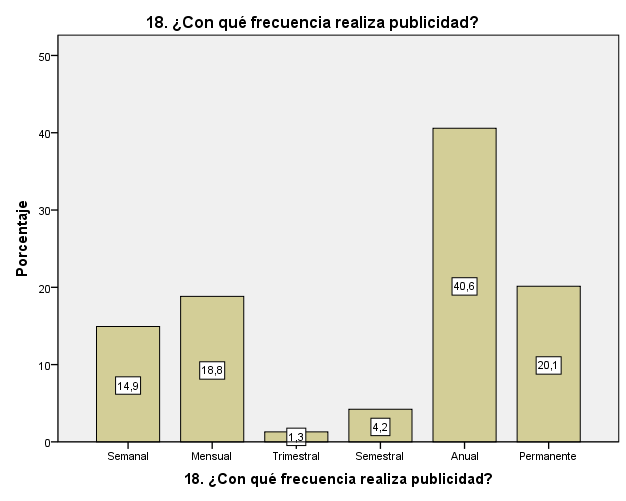 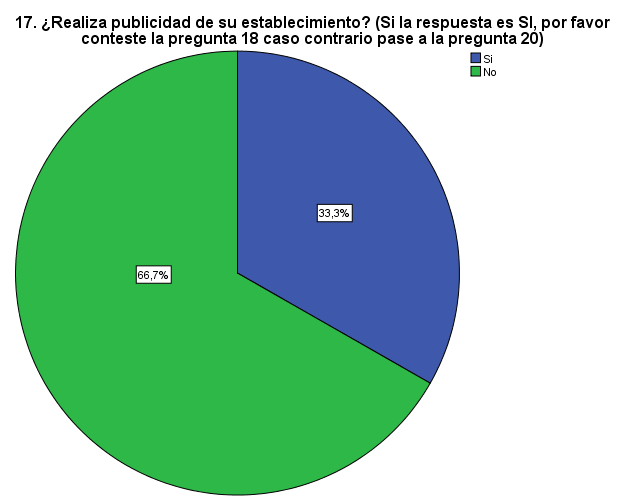 ¿En qué medios realiza publicidad?
¿Con qué elementos de imagen corporativa cuenta su negocio?
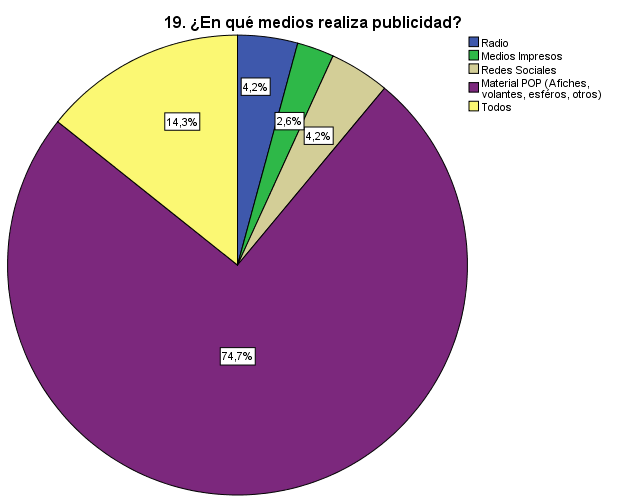 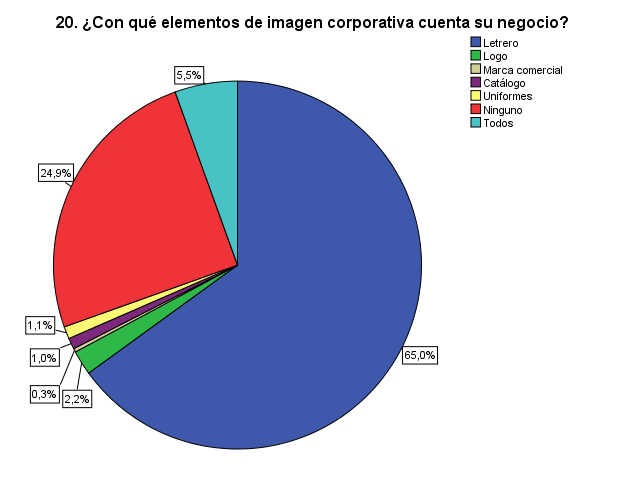 ¿Realiza promociones en su establecimiento?
¿Qué tipo de promociones realiza?
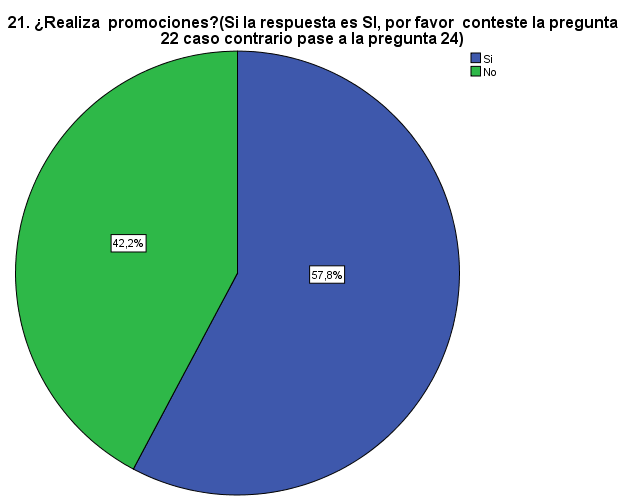 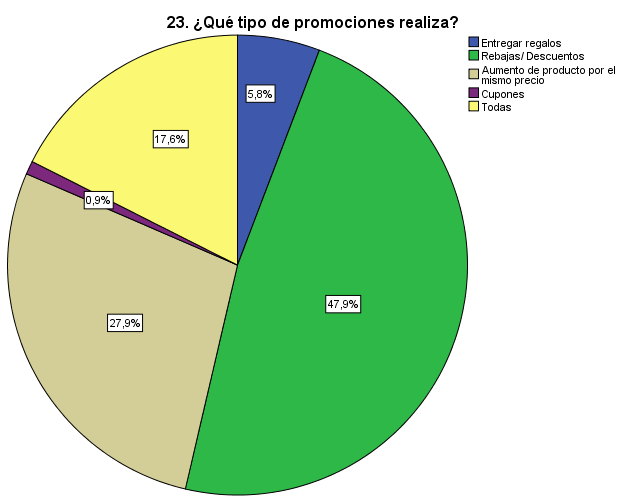 ¿Estaría dispuesto/a ser parte de una campaña de comunicación que unifique y mejore la gestión comercial de los comerciantes del sector?
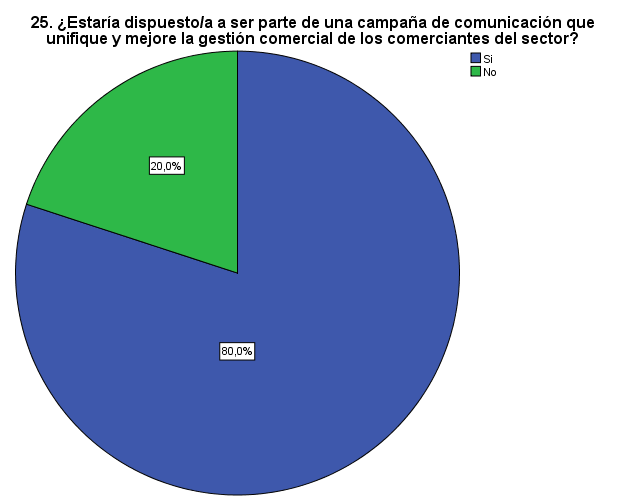 ANÁLISIS BIVARIADO
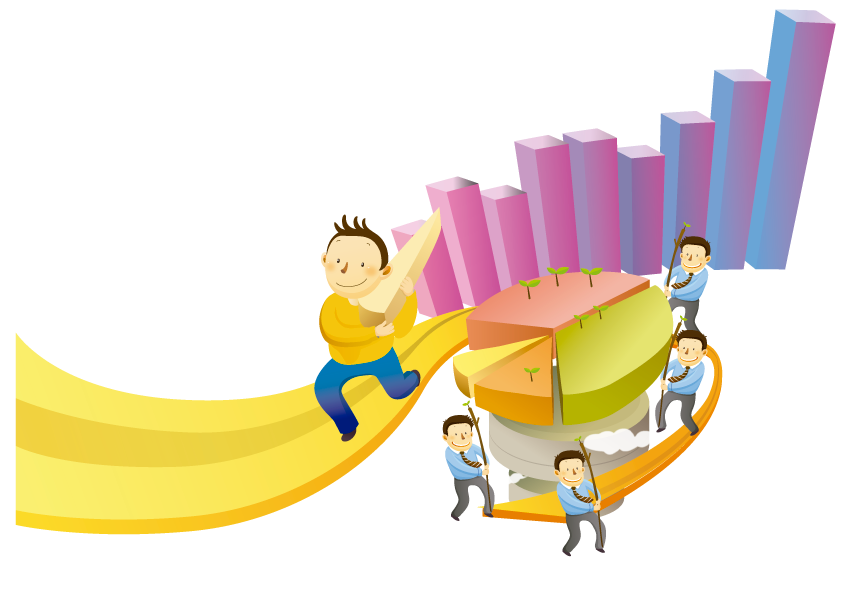 Investigación de Mercado
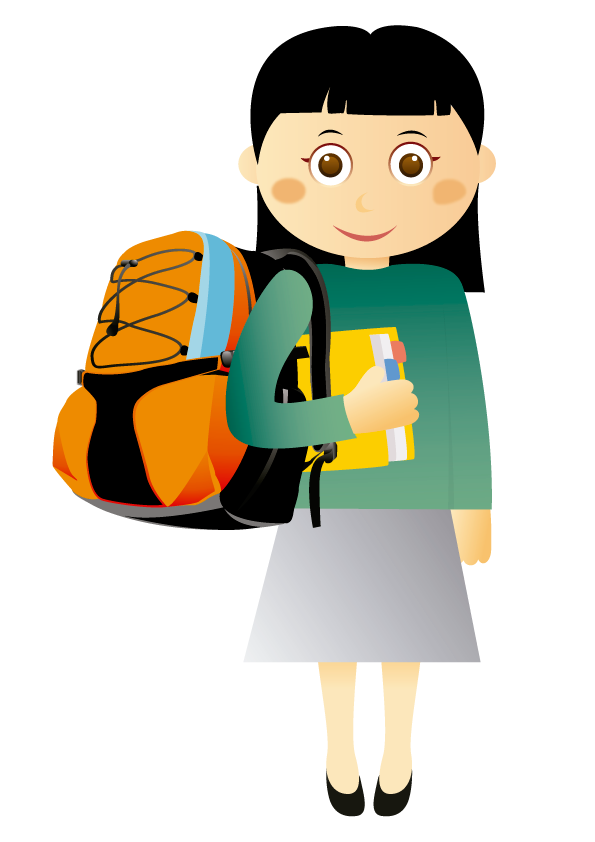 Chi Cuadrado: ¿Qué tipo de actividad comercial realiza? Vs ¿Realizó un estudio previo para ubicarse en este sector?
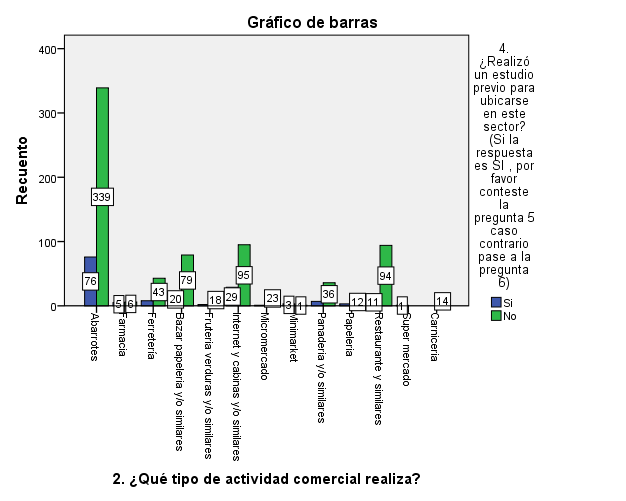 Chi Cuadrado: ¿Qué tipo de actividad comercial realiza? Vs ¿Realiza publicidad de su establecimiento?
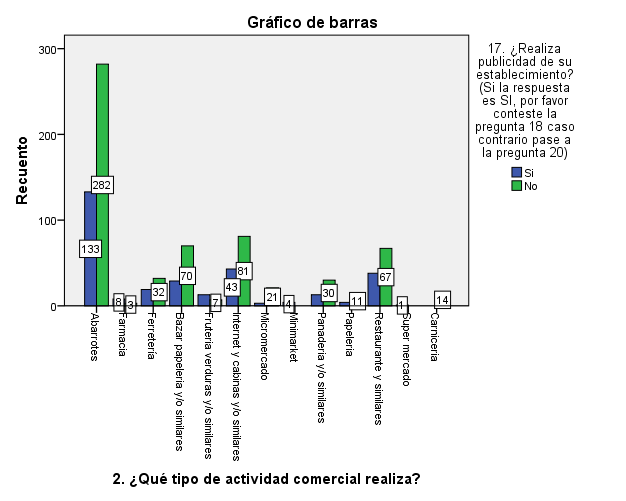 HIPÓTESIS
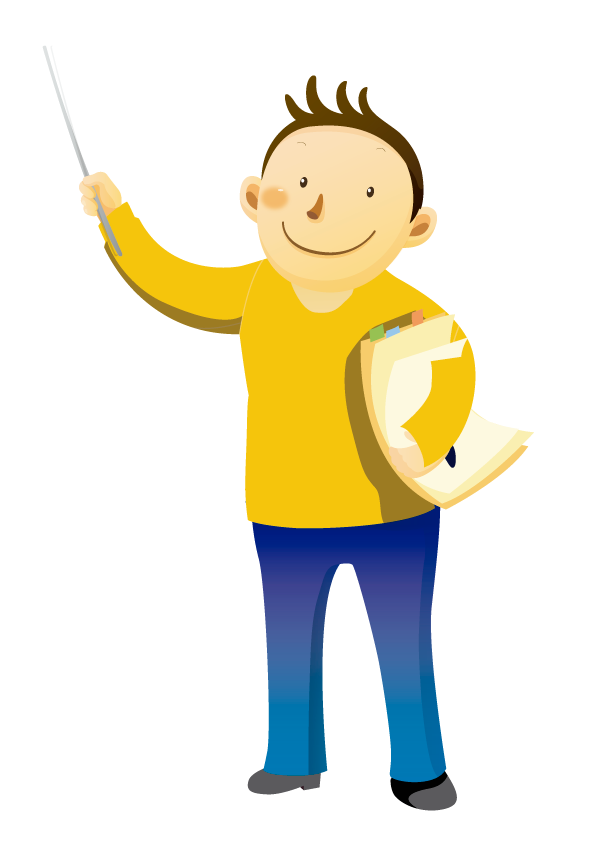 El 70% de los locales comerciales de las determinadas líneas de negocios situadas en la parroquia Turubamba del Distrito Metropolitano de Quito están ubicados en el sector sin un estudio previo.
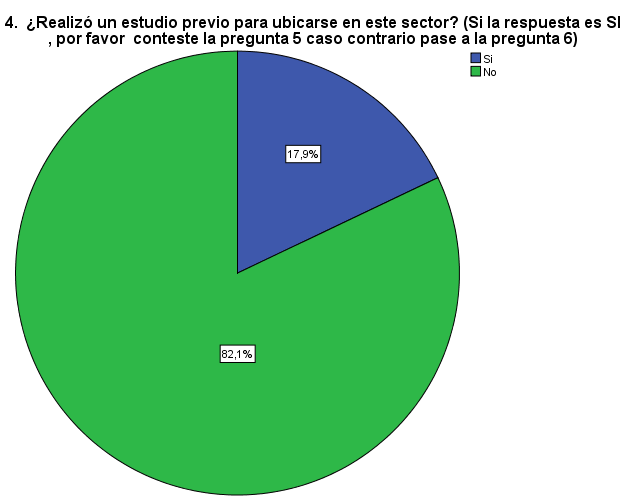 El 70% de los locales comerciales de las determinadas líneas de negocios situadas en la parroquia Turubamba del Distrito Metropolitano de Quito no realizan gestión de publicidad para darse a conocer.
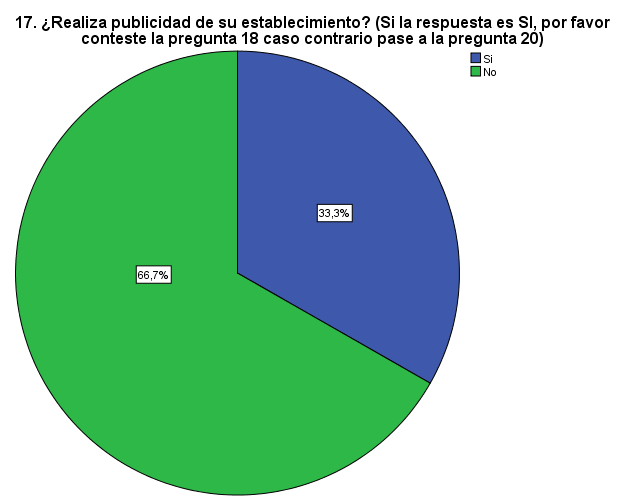 ESTUDIO DE GEORREFERENCIACIÓN
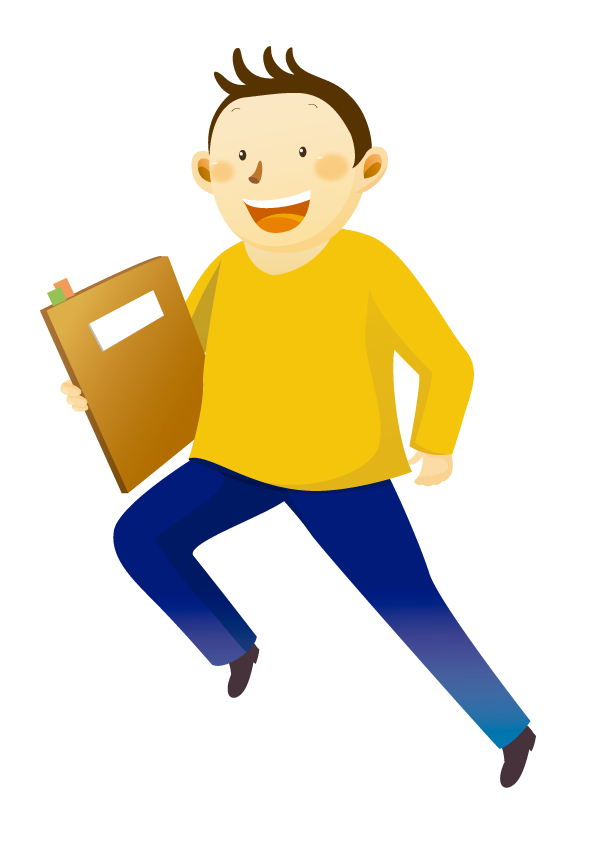 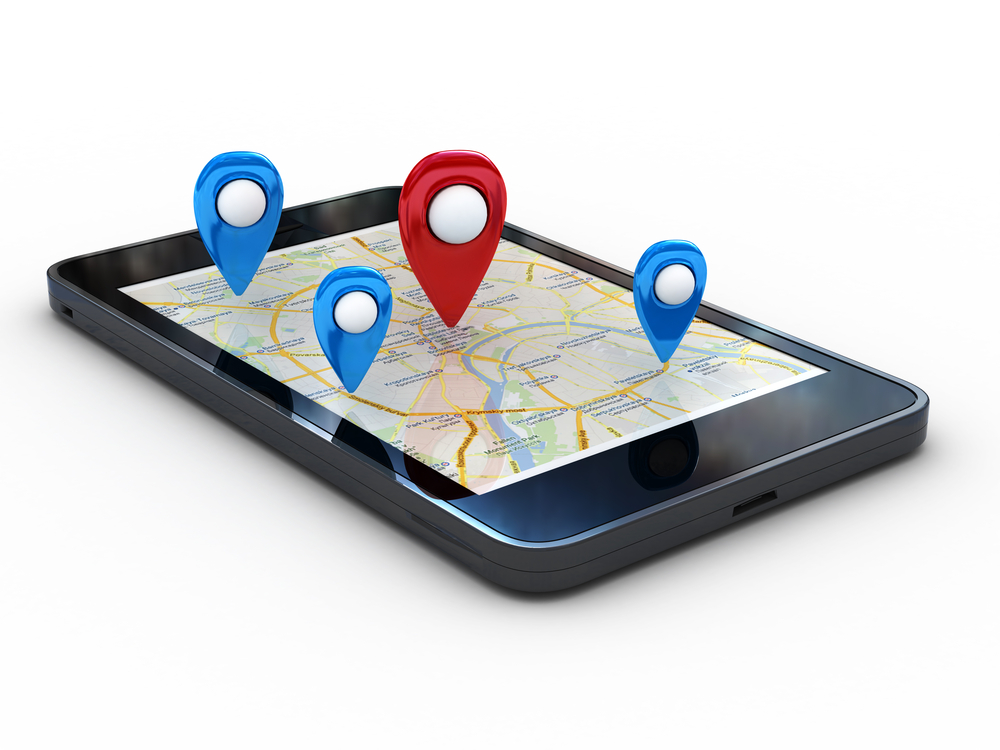 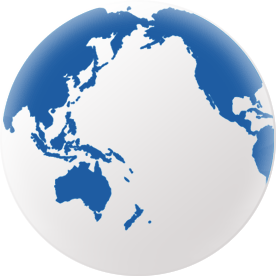 Aplicación de Georreferenciación
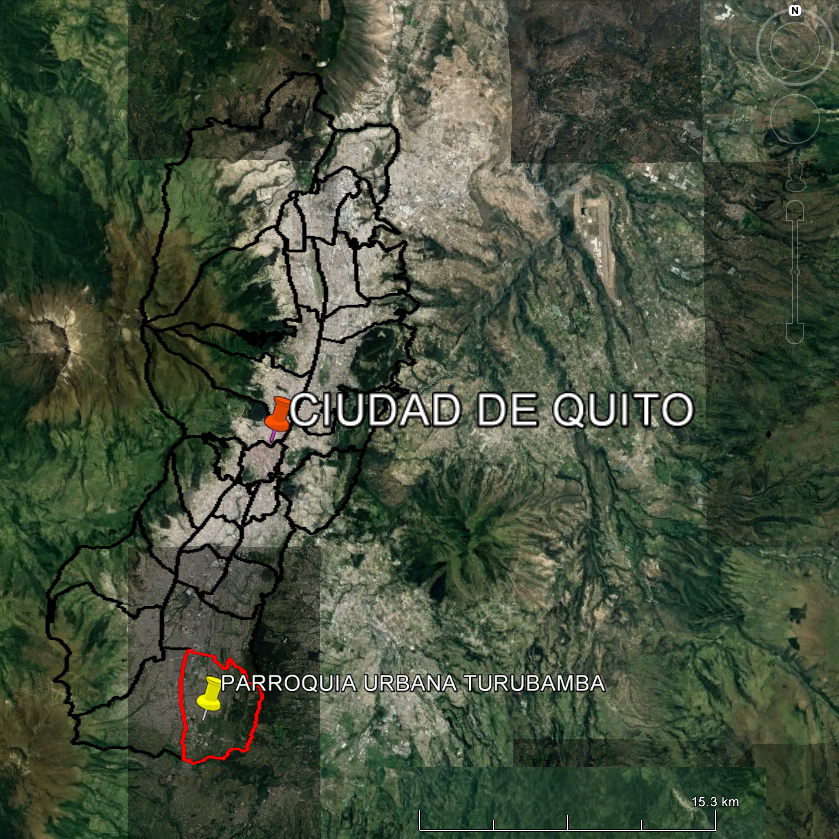 Equipos GPS
 Coordenadas
Mapas de georreferenciación
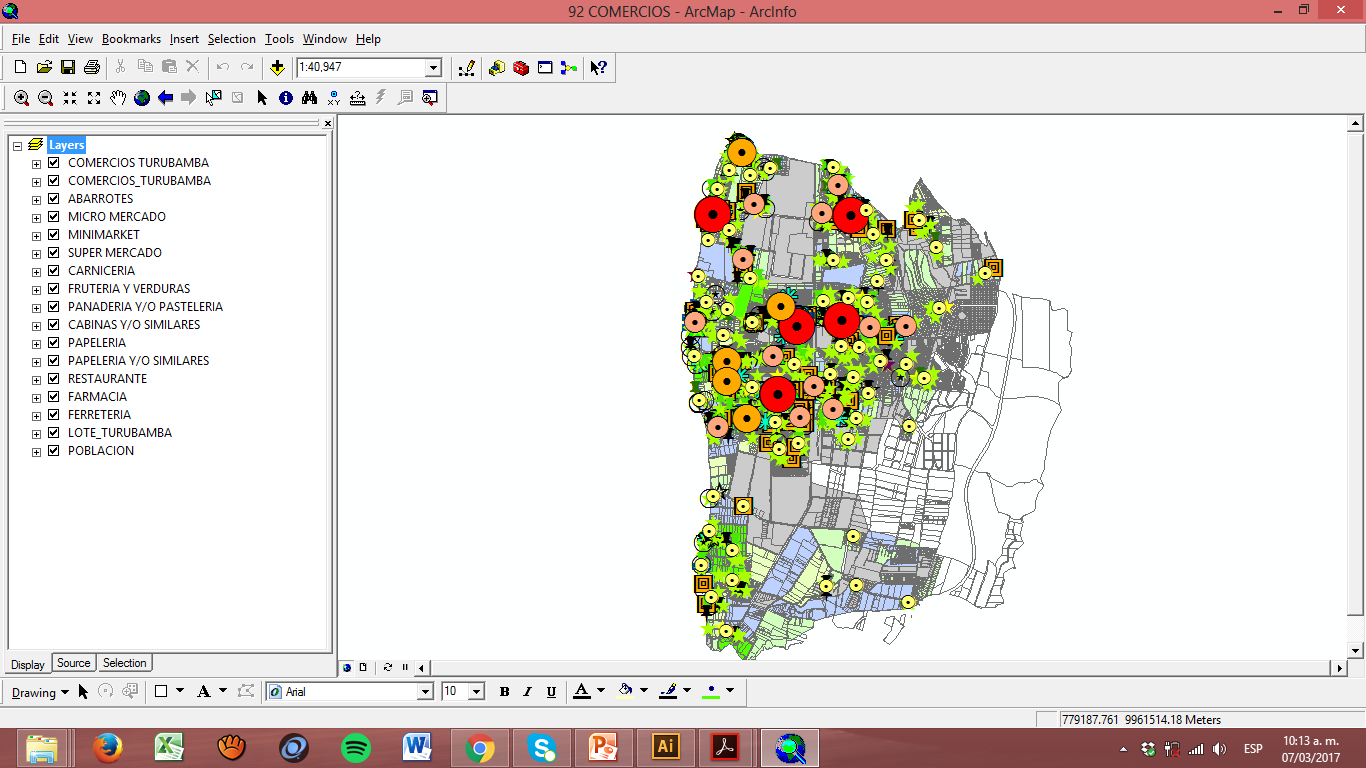 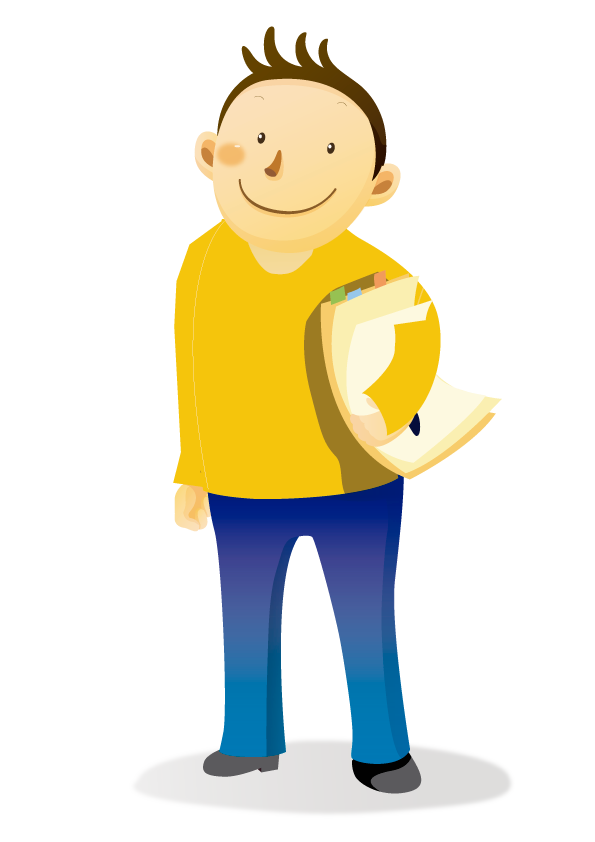 Propuesta de Valor
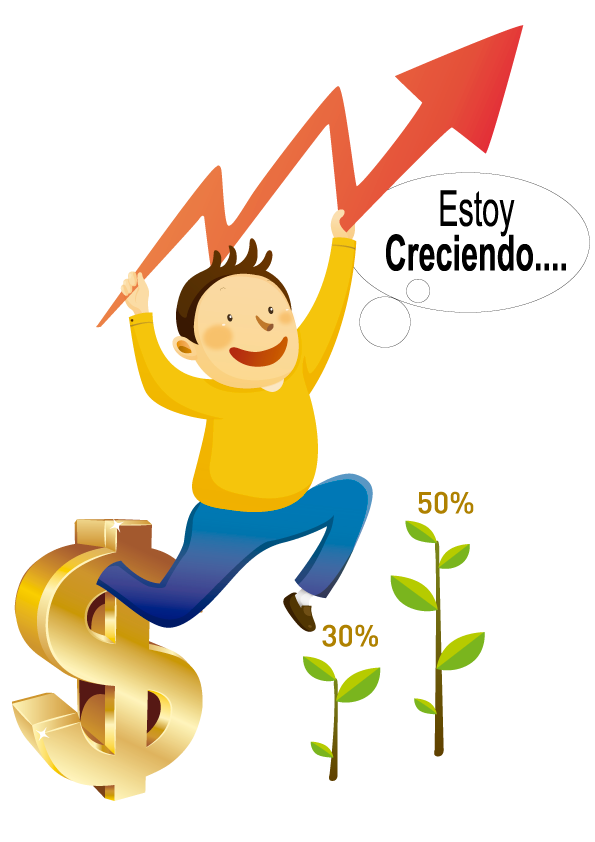 Lienzo Canvas
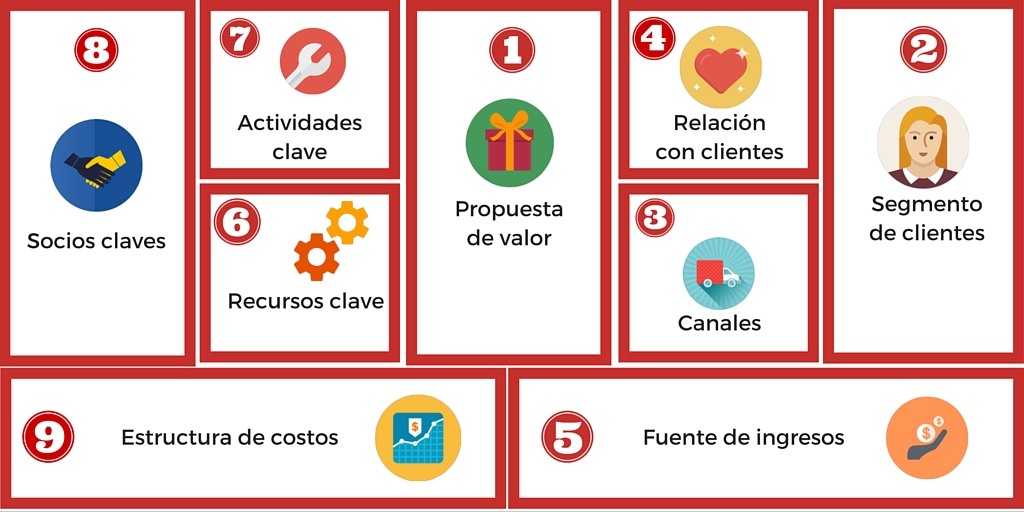 Financiamiento
Programas de Capacitación
CONCLUSIONES
Mediante la estructuración del marco teórico se logró analizar y posteriormente utilizar las herramientas y métodos de georreferenciación, a lo largo del estudio para la recolección de datos y elaboración de mapas con la localización de zonas comerciales de las distintas líneas de negocios.
Se obtuvo información muy relevante con respecto a las características y razones de ubicación geográfica de los comercios, el 82.1% de los propietarios de los negocios según el tipo de actividad comercial NO elaboraron un estudio previo para ubicarse en el sector, en especial en zonas periféricas de la Parroquia de Turubamba, existen muchos negocios que son creados de manera informal y al iniciar sus actividades se basan en un conocimiento empírico de un negocio propio.
Se determinó que en esta parroquia existe 66% de negocios según el tipo actividad comercial que no cuentan con locales propios por lo contrario son personas que mantienen sus negocios en locales de arriendo. Este factor nos ayuda a concluir que existe gran concentración de personas de otras parroquias que poco a poco se están tomando la actividad comercial de la Parroquia de Turubamba.
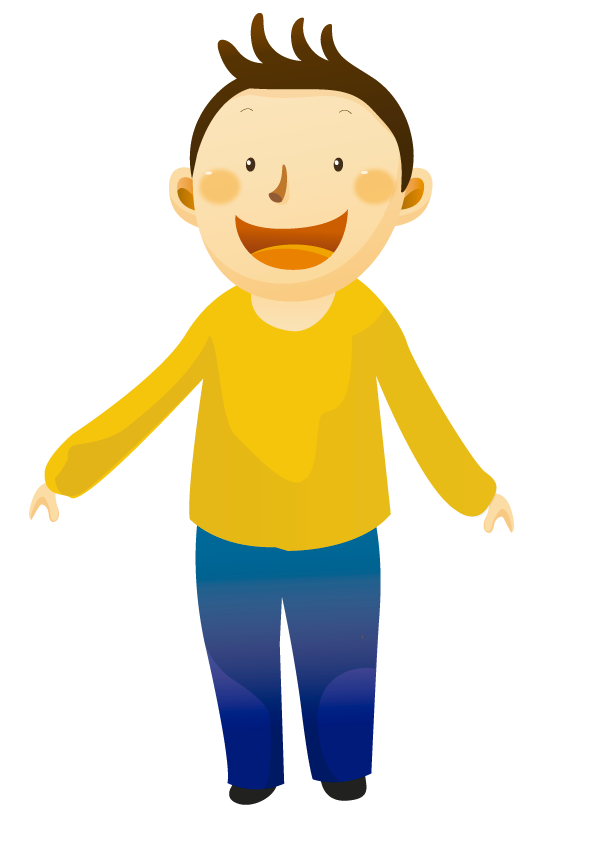 CONCLUSIONES
Después de la selección y recolección de datos en la Parroquia Urbana de Turubamba se logró ubicar los comercios asentados en el sector, correspondientes a 13 líneas de negocios, los mismos pudimos ubicar en mapas y de este modo conocer las “zonas de calor” o zonas de concentración comercial y poblacional. 
Se realizó la ubicación geográfica de las coordenadas mediante herramientas tecnológicas, obteniendo mapas georreferenciados, este proyecto constituye una herramienta importante para futuros estudios de geomarketing, tomando en cuenta que en el Distrito Metropolitano de Quito no dispone de una base de datos completa. 
Se planteó la propuesta de valor del modelo de negocios CANVAS con el cual se podrá llegar al 80% de los locales comerciales que están dispuestos a formar parte de la propuesta de valor que ayude y mejore la gestión comercial y de comunicación de cada línea de negocios.
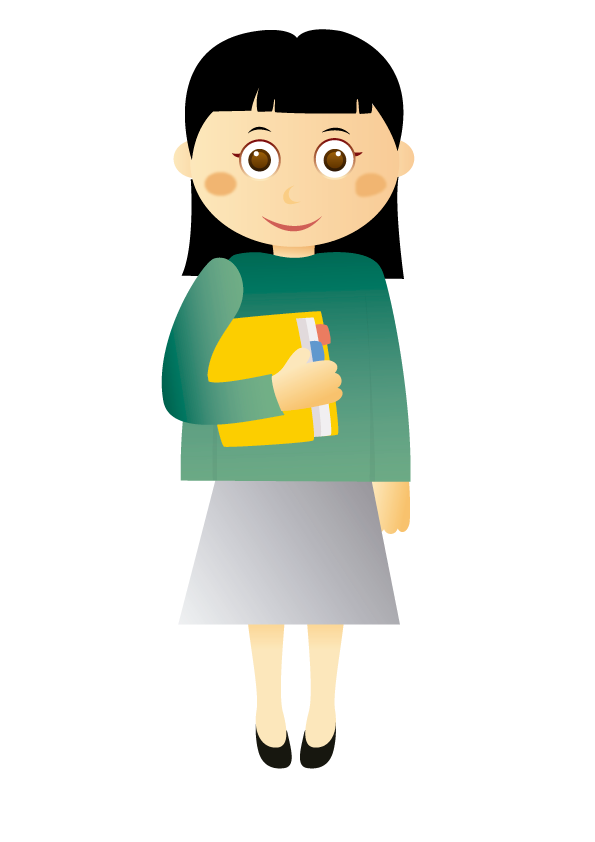 RECOMENDACIONES
Se recomienda replicar el estudio a todas las parroquias del Distrito Metropolitano de Quito, cantones y  provincias del Ecuador, debido a que sería muy importante contar una base de datos alfanumérica y georreferenciada de todos los locales comerciales de del Ecuador, de esta manera ser de gran ayuda tanto para para los organismos de control como para personas que vaya tomar como base el los estudios realizados.

Socializar por la mayor cantidad de medios de comunicación este proyecto, llegando así a estudiantes, profesionales, autoridades entre otros, que lo necesiten, convirtiendo en una fuente de información para futuros proyectos de georreferenciación.
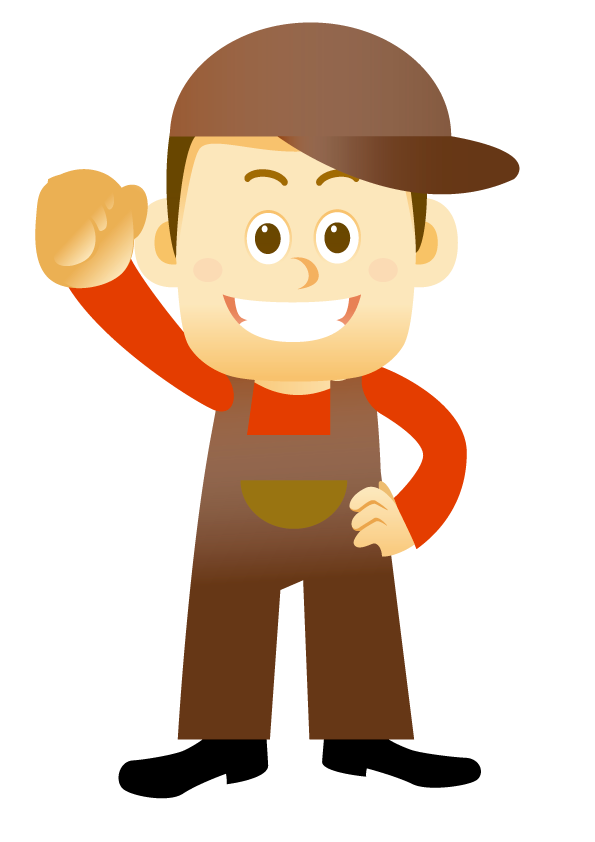 RECOMENDACIONES
Presentar el proyecto al Municipio de Quito de tal manera que ellos tomen carta sobre el asusto y den más importancia sobre la informalidad, legalización, entrega de permisos y zonificación entre otros, de todos los negocios de la Parroquia, y así puedan generar gestión y campañas para mejorar, y ellos puedan acoger a las políticas y ordenanzas que imponen las autoridades para un mayor control.
La Universidad de las Fuerzas Armadas deberá impulsar el desarrollo de futuros proyectos de georreferenciación, así en un futuro tener una amplia base de campos investigados que pueda servir a toda la comunidad.
Fomentar proyectos de capacitación que permitan a los comerciantes de los distintos sectores del Distrito Metropolitano de Quito impulsar y mejorar la gestión administrativa y comercial de los locales de las distintas líneas de negocio.
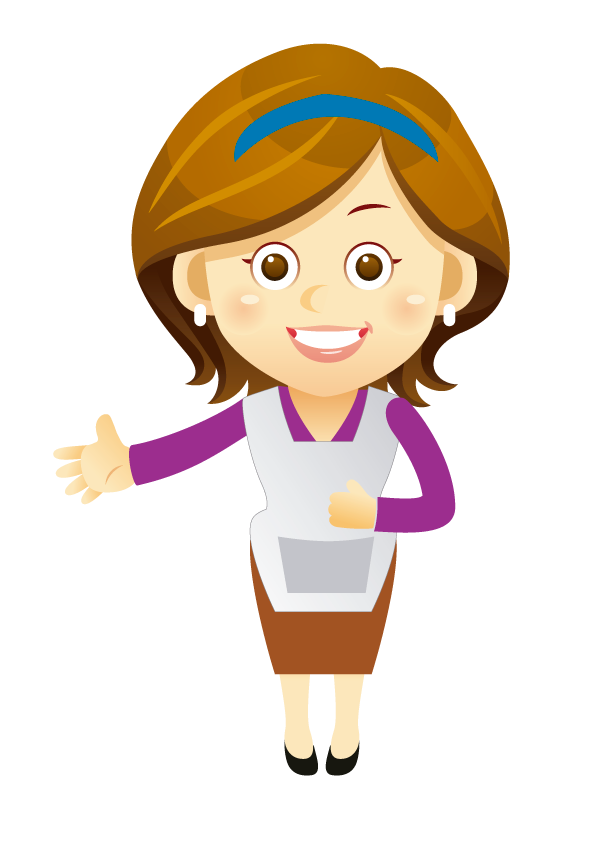 MUCHAS GRACIAS
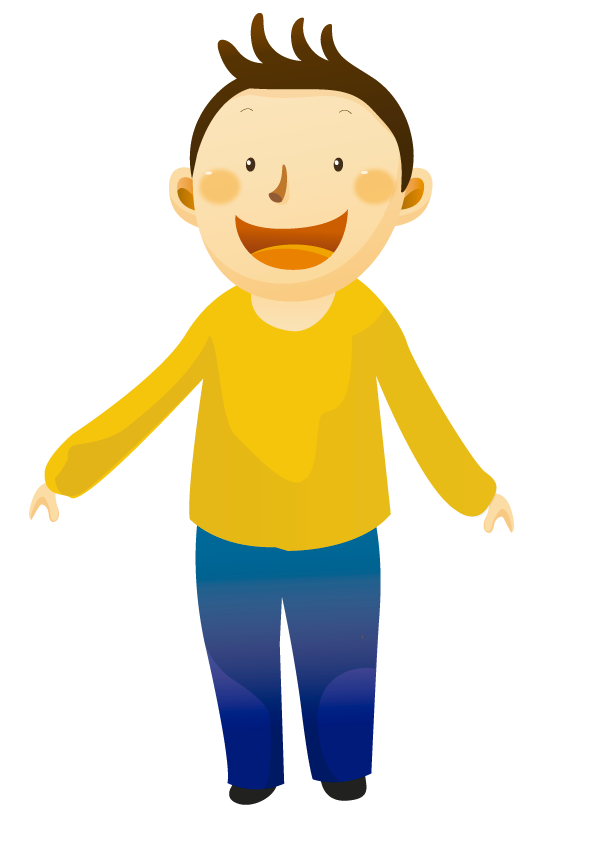 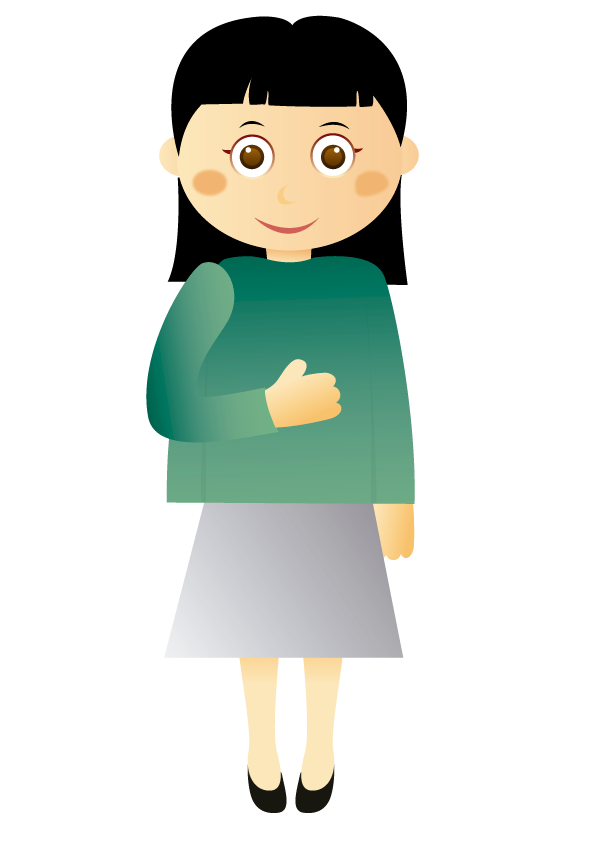